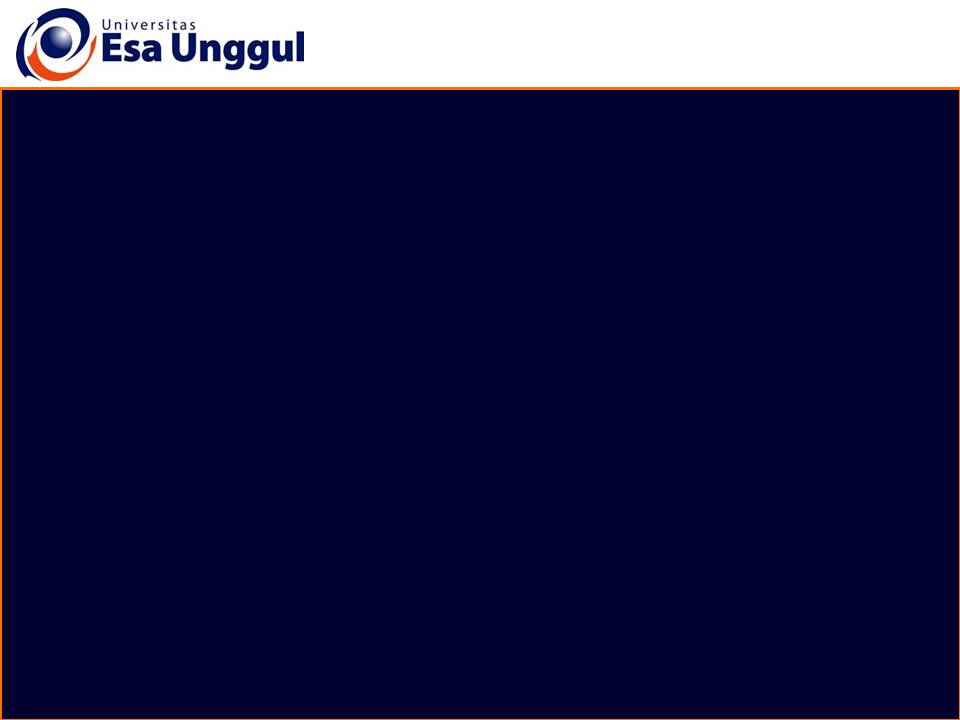 Materi 
PERTEMUAN 6
DESAIN DAN LINGKUNGAN
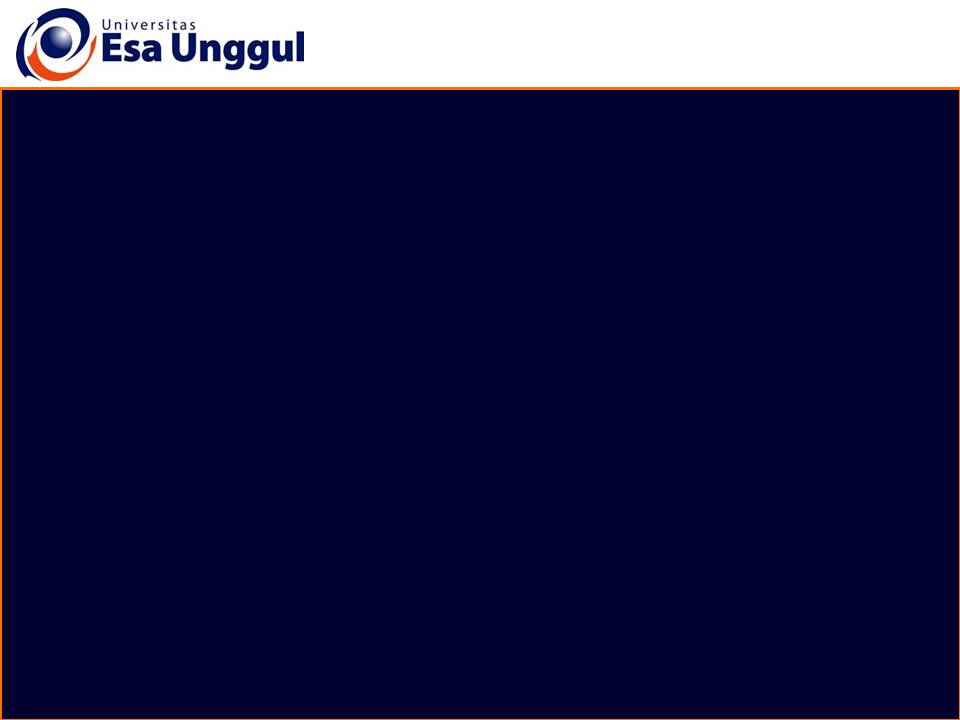 Disusun oleh
Indra Gunara Rochyat, S.Sn., M.Ds
Dosen Program Studi Desain Interior
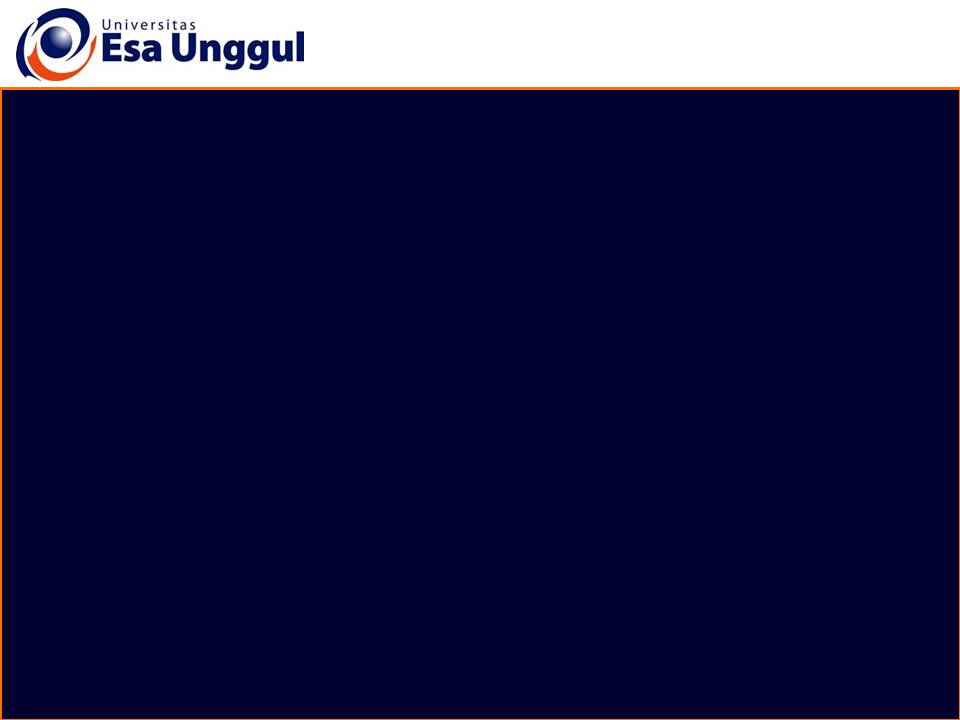 Kemampuan Akhir yang Diharapkan
Mampu secara terori memahami tentang proses daur ulang berbahan tidak natural
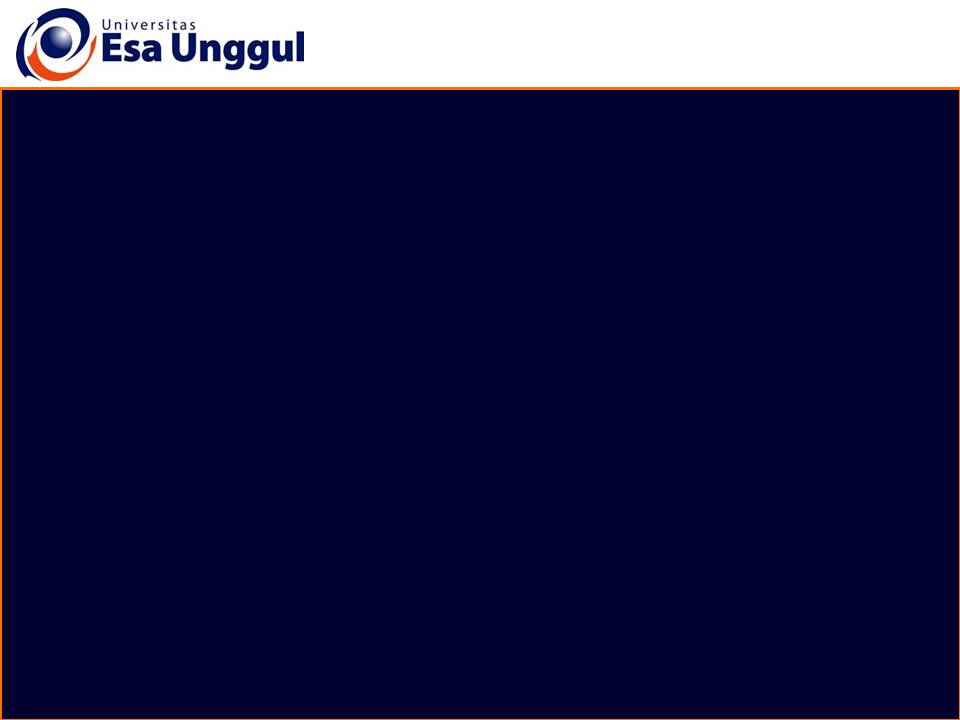 Materi belajar
Buku Referensi
W, Arismunandar, Manusia, teknologi, dan lingkungan: pemikiran ke masa depan : kumpulan pidato dan sambutan tahun 1989-1992, Penerbit ITB, 1992
H. Frick, dasar-dasar arsitektur ekologisVolume 1 dari Seri Eko-Arsitektur, Kanisius, 2007
ANDIE A . WICAKSONO, ENDAH TISNAWATI, Teori Interior, GRIYA KREASI, 2014
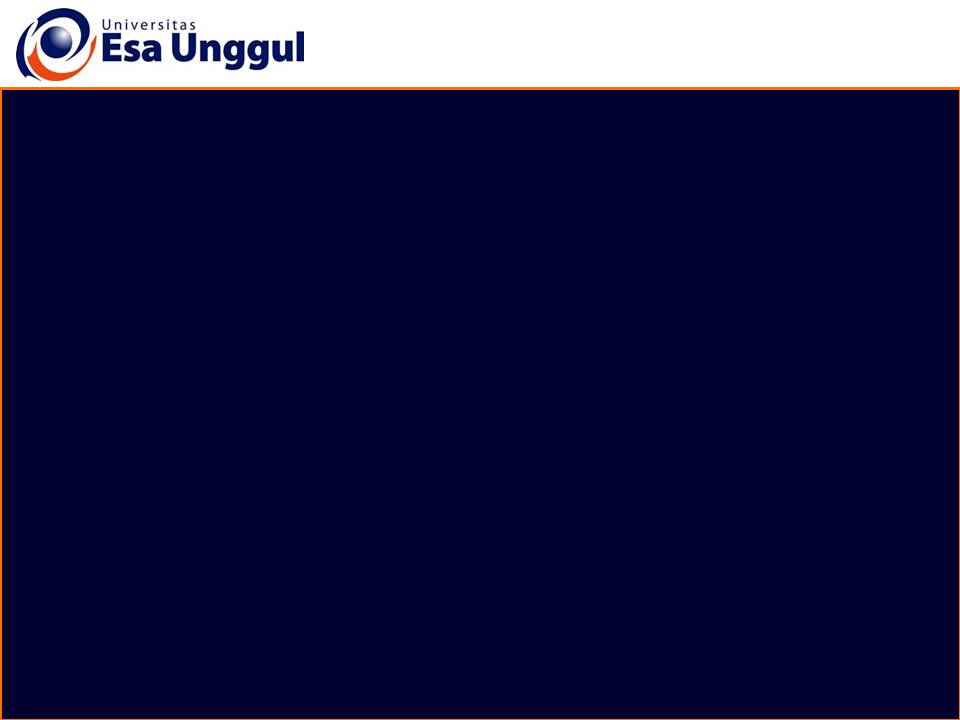 Materi Belajar
Contoh material yang dapat didaur ulang dari bahan tidak natural
Plastik

Plastik dapat didaur ulang sama halnya seperti mendaur ulang logam. Hanya saja, terdapat berbagai jenis plastik di dunia ini. Saat ini di berbagai produk plastik terdapat kode mengenai jenis plastik yang membentuk material tersebut sehingga mempermudah untuk mendaur ulang. Suatu kode di kemasan yang berbentuk segitiga 3R dengan kode angka di tengah-tengahnya adalah contohnya. 

Suatu angka tertentu menunjukkan jenis plastik tertentu, dan kadang-kadang diikuti dengan singkatan, misalnya LDPE untuk Low Density Poly Etilene, PS untuk Polistirena, dan lain-lain, sehingga mempermudah proses daur ulang.
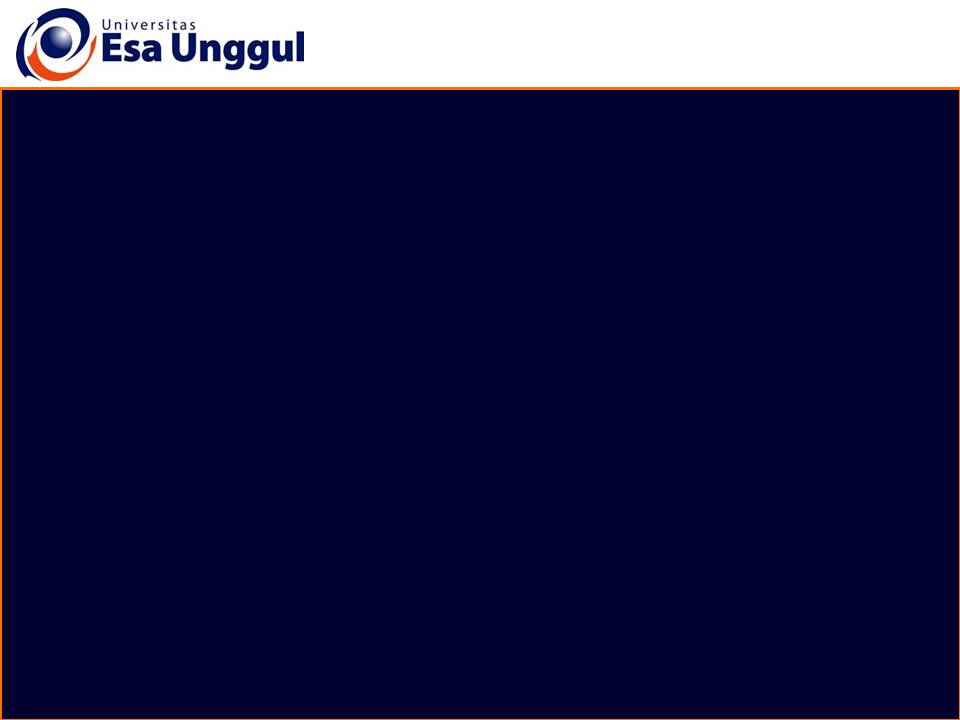 Materi Belajar
Contoh material yang dapat didaur ulang
Jenis kode plastik yang umum beredar diantaranya:
PET (Polietilena tereftalat). Umumnya terdapat pada botol minuman atau bahan konsumsi lainnya yang cair.

HDPE (High Density Polyethylene, Polietilena berdensitas tinggi) biasanya terdapat pada botol deterjen.

PVC (polivinil klorida) yang biasa terdapat pada pipa, rnitur, dan sebagainya.

LDPE (Low Density Polyethylene, Polietilena berdensitas rendah) biasa terdapat pada pembungkus makanan.

PP (polipropilena) umumnya terdapat pada tutup botol minuman, sedotan, dan beberapa jenis mainan.

PS (polistirena) umum terdapat pada kotak makan, kotak pembungkus daging, cangkir, dan peralatan dapur lainnya.
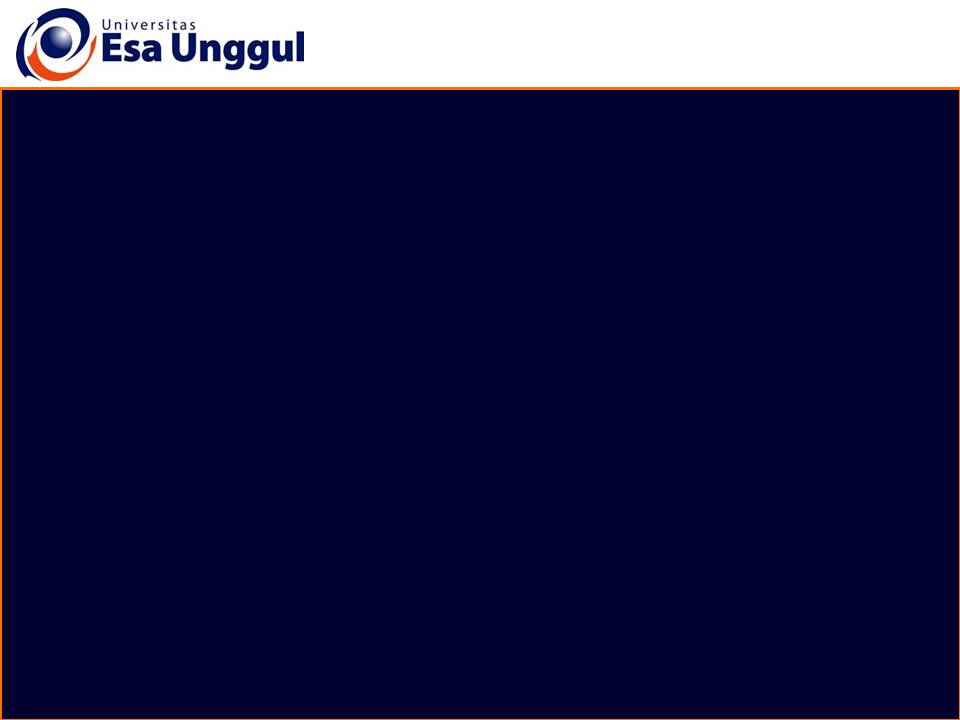 selesai
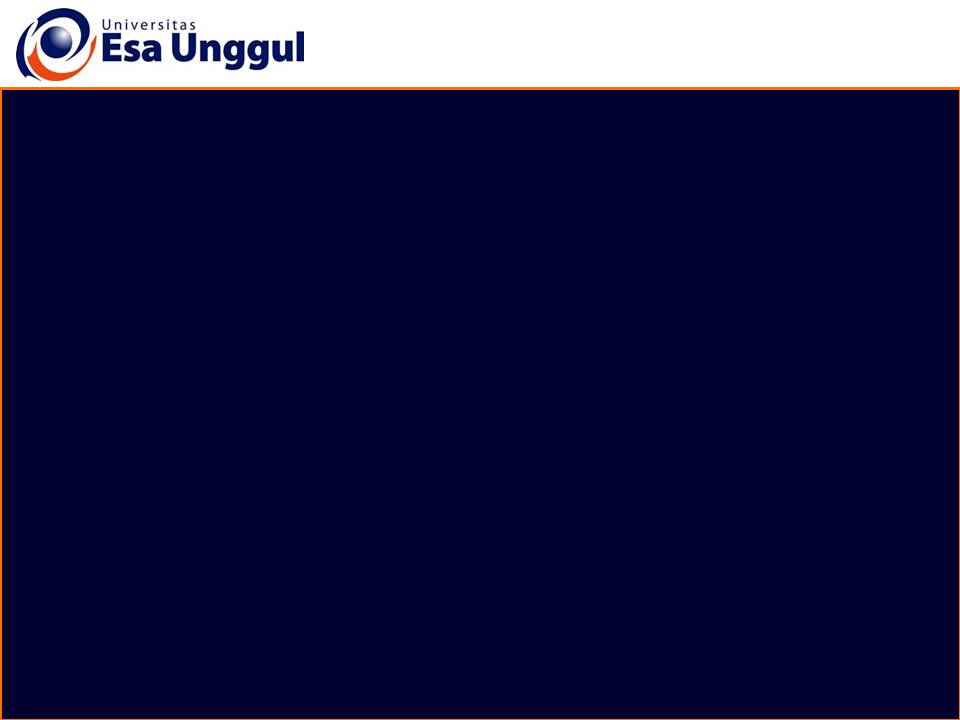 Latihan 6
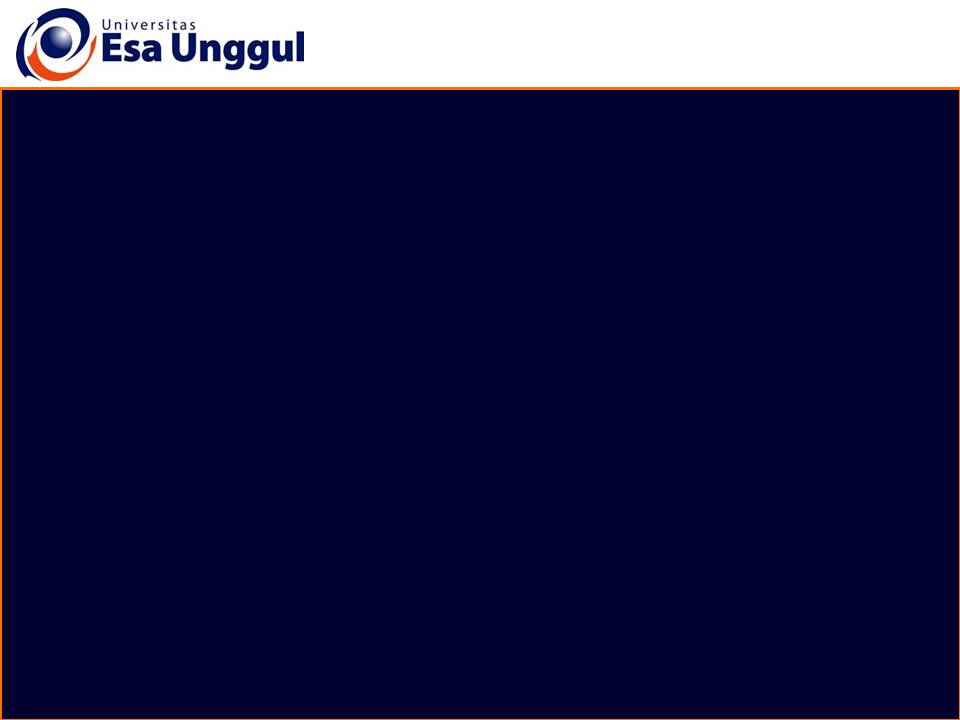 Latihan
Jawablah latihan soal di bawah ini
Bagamanakah cara proses daur ulang benda plastik?
Apa guna kode segitiga pada produk plastik?
Sebutkan 3 Jenis kode plastik yang umum beredar?
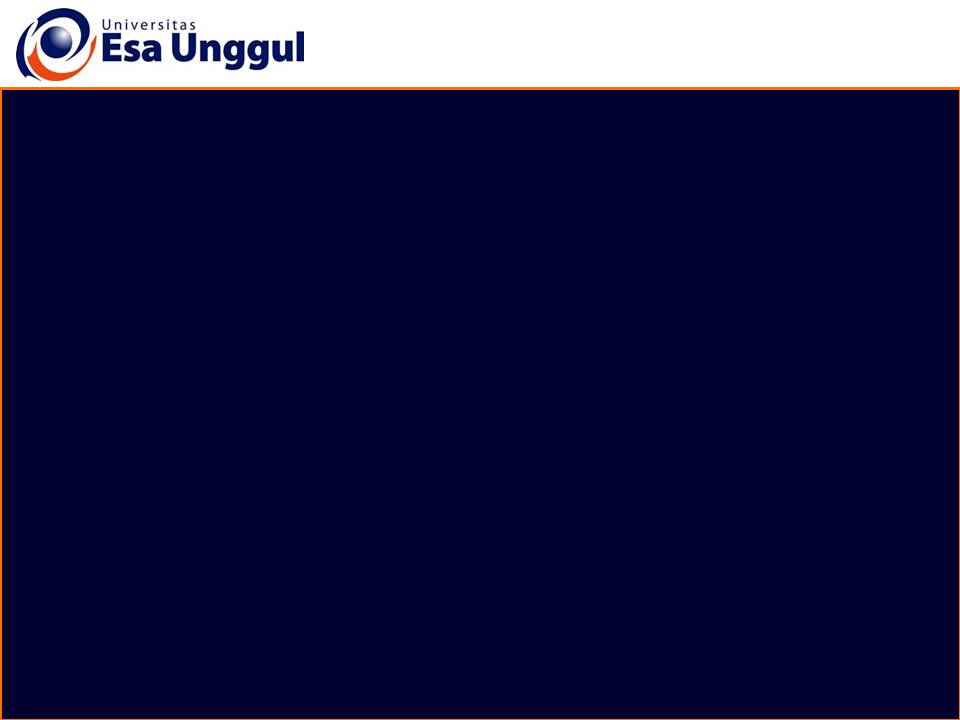 Latihan
Kunci Jawaban
Jawablah latihan di atas  dengan singkat dan jelas kemudian cocokkan jawaban anda dengan rangkuman materi 6.